MIT 6.875/6.5620/18.425
Foundations of Cryptography
Lecture 3
Course website: https://mit6875.github.io/
Lecture 2 Recap
Computational Indistinguishability:   a new definition of security for secret-key encryption.
(new notions: p.p.t. adversaries, negligible functions,…)
Consequence: Shannon’s impossibility no longer applies!
New Notion: Pseudorandom Generator (PRG)
We saw a construction of PRG (based on subset sum). Many more later in the course.
TODAY
How to encrypt (poly) many messages with a fixed key?
1. PRG length extension.
Theorem: If there is a PRG  that stretches by one bit, there is one that stretches by poly many bits
Consequence: Stateful encryption of poly many messages.
2. Another new notion: Pseudorandom Functions (PRF).
Consequence: Stateless encryption of poly many messages.
Theorem (next lec): If there is a PRG, then there is a PRF.
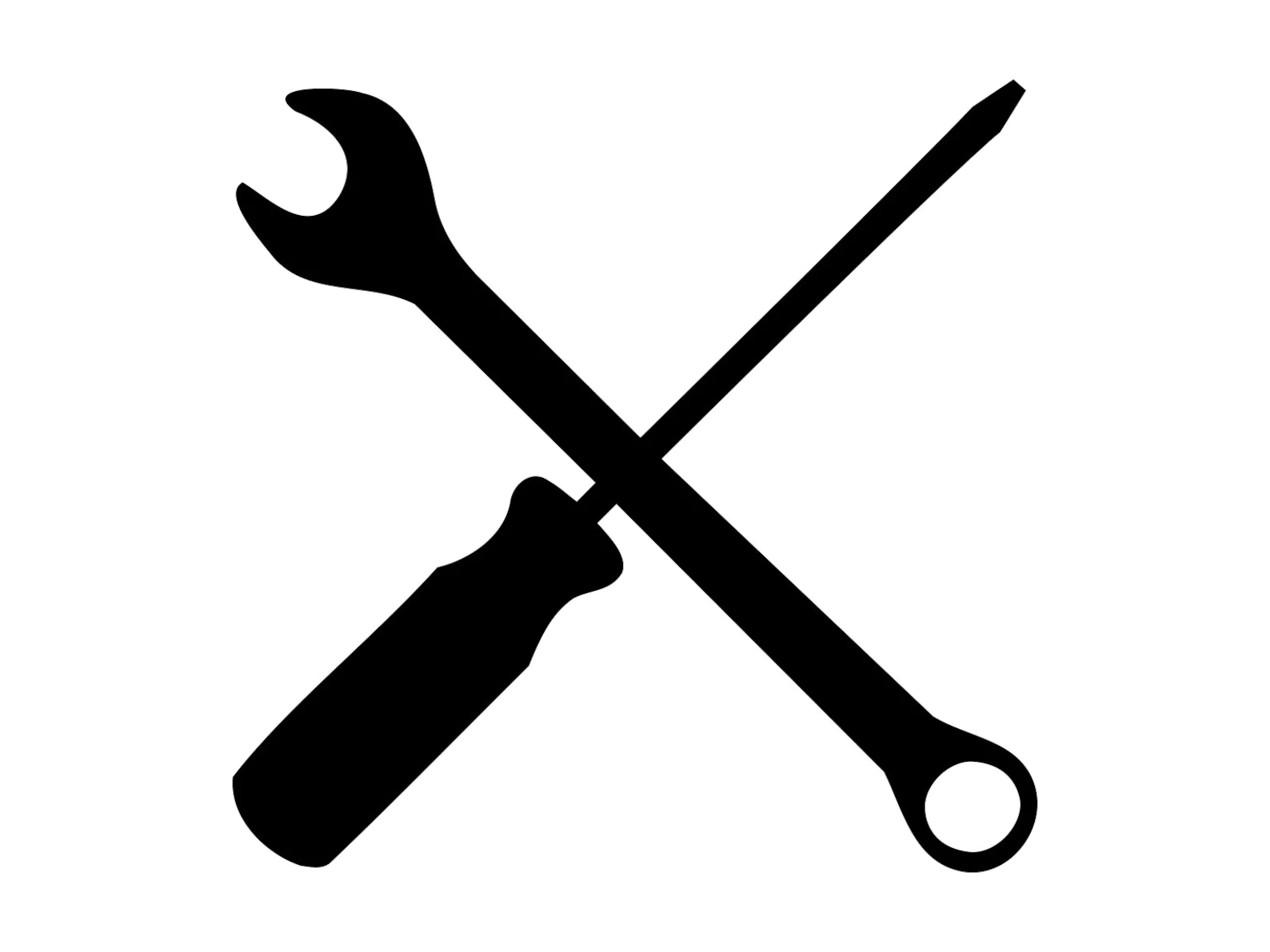 New Proof Technique: Hybrid Arguments.
But first, let’s do some prep work…
Three Definitions of Pseudorandomness
Def 1 [Indistinguishability]
“No polynomial-time algorithm can distinguish between the output of a PRG on a random seed vs. a truly random string”
= “as good as” a truly random string for all practical purposes.
Def 2 [Next-bit Unpredictability]
“No polynomial-time algorithm can predict the (i+1)th bit of the output of a PRG given the first i bits, better than chance”
ALL DEFS ARE EQUIVALENT!
Def 3 [Incompressibility]
“No polynomial-time algorithm can compress the output of the PRG into a shorter string”
PRG Def 1 (Recap): Indistinguishability
Notation: Un (resp. Um) denotes the random distribution on n-bit (resp. m-bit) strings.
PRG Def 2: Next-bit Unpredictability
Def 1 and Def 2 are Equivalent
Theorem: A PRG G is indistinguishable if and only if it is next-bit unpredictable.
Def 1 and Def 2 are Equivalent
Theorem: A PRG G passes all (poly-time) statistical tests if and only if it passes (poly-time) next-bit tests.
NBU and Indistinguishability
Next-bit Unpredictability (NBU): Seemingly much weaker requirement. Only says that next bit predictors, a particular type of distinguishers, cannot succeed.
Yet, surprisingly, Next-bit Unpredictability (NBU) = Indistinguishability.
NBU often much easier to use.
Proof: by contradiction.
(by construction of D)
(by assumption on P)
(by construction of D)
(since y is random)
Proof: by contradiction (again!)
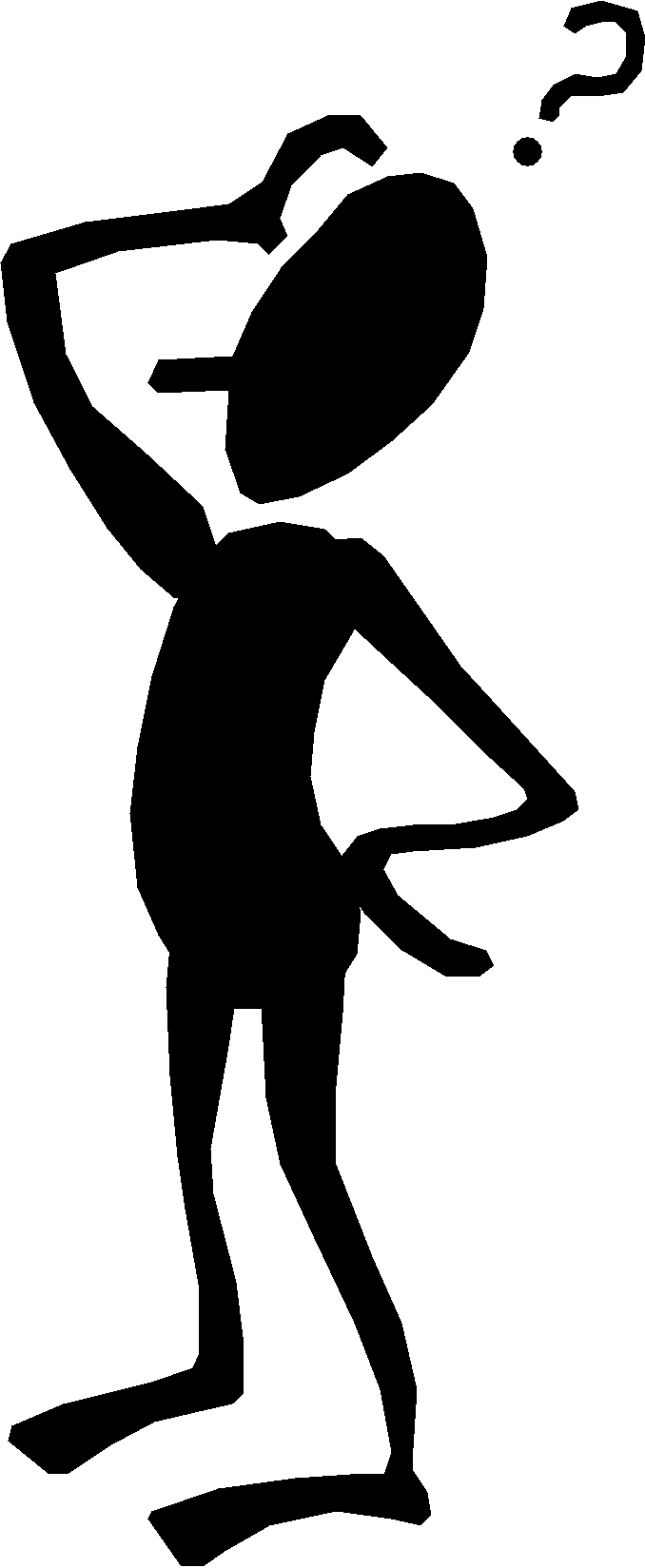 But how?!
Proof: by contradiction (again!)
TWO STEPS:

STEP 1: HYBRID ARGUMENT

STEP 2: From Distinguishing to Predicting
Before we go there, a puzzle…
Proof:
Define Hybrid Distributions:
random
pseudorandom
H0 = Um:
Hm-1:
...
...
Hi-1:
Hi:
Hm = G(Un):
...
...
Hybrid Distributions:
random
pseudorandom
Hi-1:
Hi:
random
Let’s dig a bit more.
pseudorandom
Hi-1:
Hi:
Define
So, Takeaway: D says “1” more often when fed with the “right bit” than the “wrong bit”.
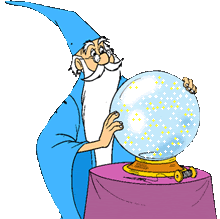 Our Predictor P
The Predictor P works as follows:
Analysis of the Predictor P
[Speaker Notes: By def of how D works
Since b is random
Syntactic
Since pr[D(..)=0] = 1 – pr[D(..) = 1]]
Recap: NBU and Indistinguishability
Next-bit Unpredictability (NBU): Seemingly much weaker requirement, only says that next bit predictors, a particular type of distinguishers, cannot succeed.
Yet, surprisingly, Next-bit Unpredictability (NBU) = Indistinguishability.
NBU often much easier to use.
Exercise: Previous-bit Unpredictability (NBU) = Indistinguishability.
TODAY
How to encrypt (poly) many messages with a fixed key?
1. PRG length extension.
Theorem: If there is a PRG  that stretches by one bit, there is one that stretches by poly many bits
Consequence: Stateful encryption of poly many messages.
2. Another new notion: Pseudorandom Functions (PRF).
Consequence: Stateless encryption of poly many messages.
Theorem (next lec): If there is a PRG, then there is a PRF.
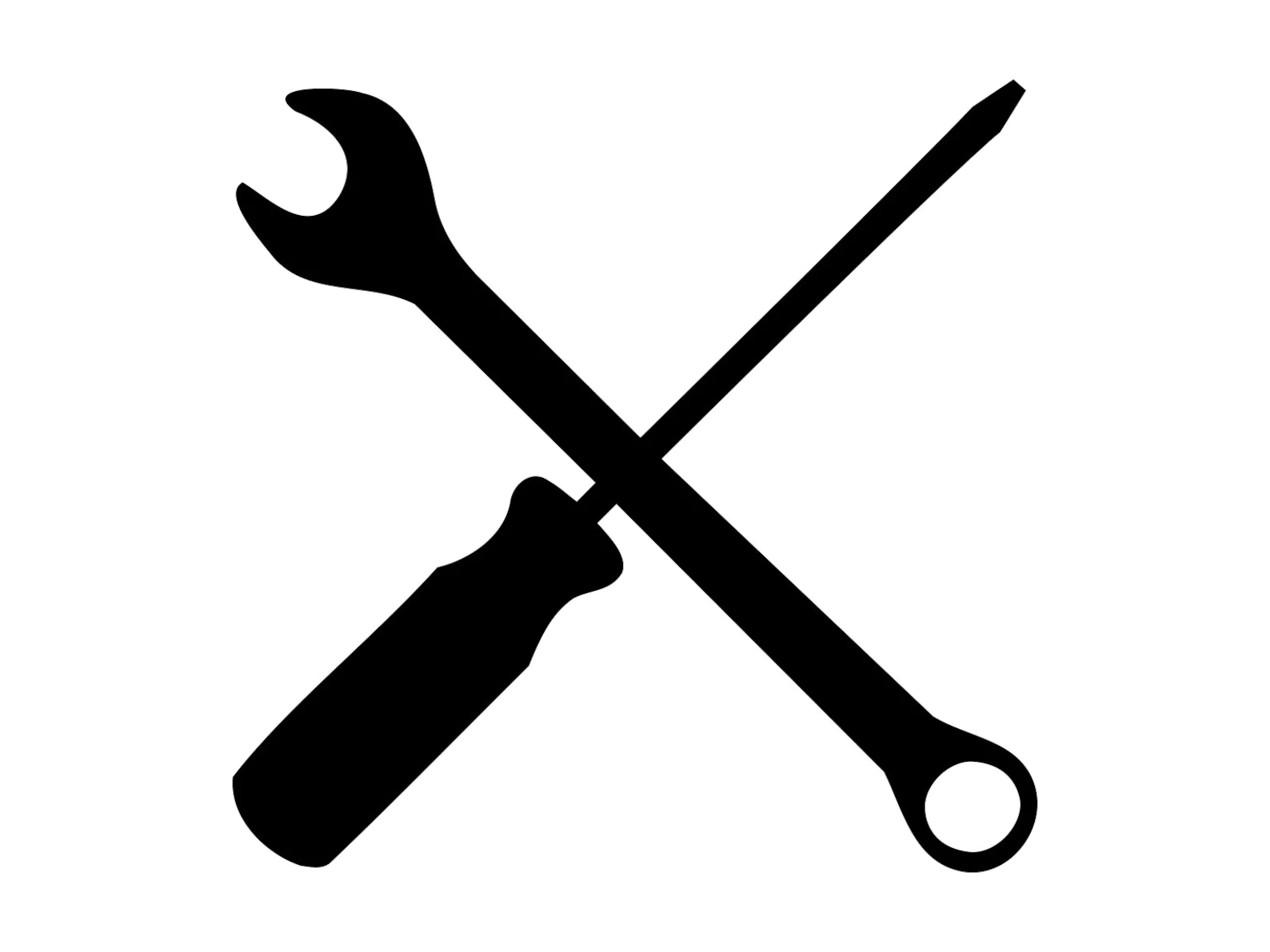 New Proof Technique: Hybrid Arguments.
Length extension: One bit to Many bits
Goal: use G to generate many pseudorandom bits.
Length extension: One bit to Many bits
Goal: use G to generate poly many pseudorandom bits.
Length extension: One bit to Many bits
Goal: use G to generate poly many pseudorandom bits.
G
Length extension: One bit to Many bits
Goal: use G to generate poly many pseudorandom bits.
G
Length extension: One bit to Many bits
Goal: use G to generate poly many pseudorandom bits.
G
G
G
G
Also called a stream cipher by the practitioners.
Length extension: One bit to Many bits
Proof of Security (exercise):
Use next-bit (or previous-bit?) unpredictability!
G
G
G
G
Stateful Encryption of Many Messages
1-bit m
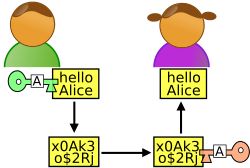 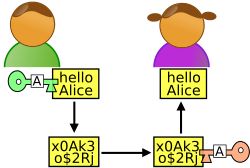 Bob
Alice
G
G
G
G
G
Stateful Encryption of Many Messages
3-bit m’
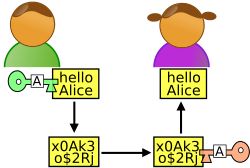 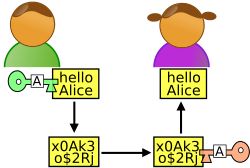 Bob
Alice
G
G
G
G
G
Stateful Encryption of Many Messages
1-bit m’’
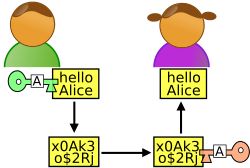 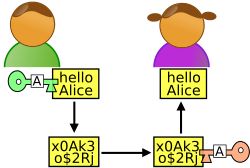 Bob
Alice
G
G
G
G
G
Stateful Encryption of Many Messages
PLUS: Alice and Bob can keep encrypting as many bits as they wish.
MINUS: Alice and Bob have to keep their states in perfect synchrony. They cannot transmit simultaneously.
IF NOT: Correctness goes down the drain, so does security.
How to be Stateless? Here is an idea…
1-bit m
pick a random index, say 5
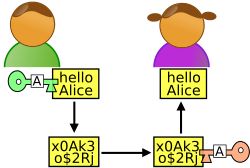 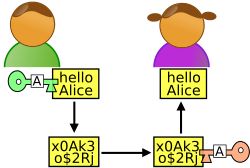 Bob
Alice
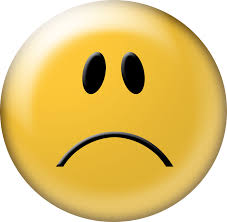 DOES THIS WORK?
Here is another idea…
1-bit m
pick a random index, say 5
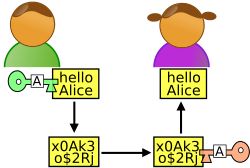 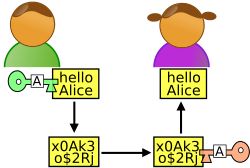 Bob
Alice
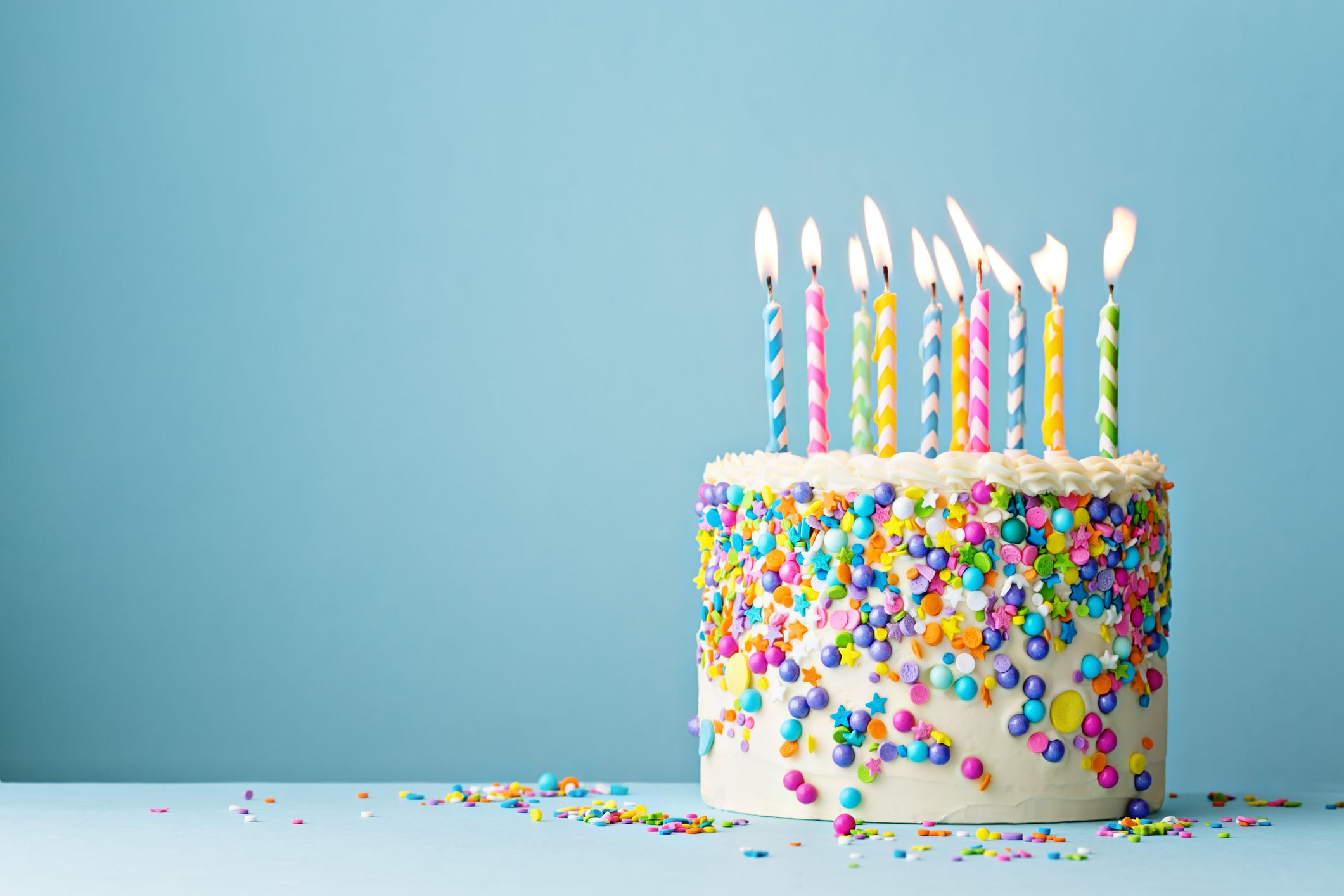 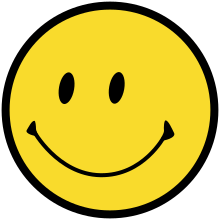 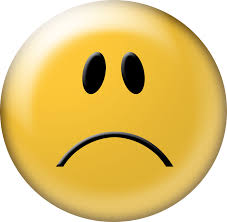 BUT: Alice and Bob are not poly-time!
Pseudorandom Functions
But these are good bad ideas…
Goal: Never compute this exponentially long string explicitly!
TODAY
How to encrypt (poly) many messages with a fixed key?
1. PRG length extension.
Theorem: If there is a PRG  that stretches by one bit, there is one that stretches by poly many bits
Consequence: Stateful encryption of poly many messages.
2. Another new notion: Pseudorandom Functions (PRF).
Consequence: Stateless encryption of poly many messages.
Theorem (next lec): If there is a PRG, then there is a PRF.
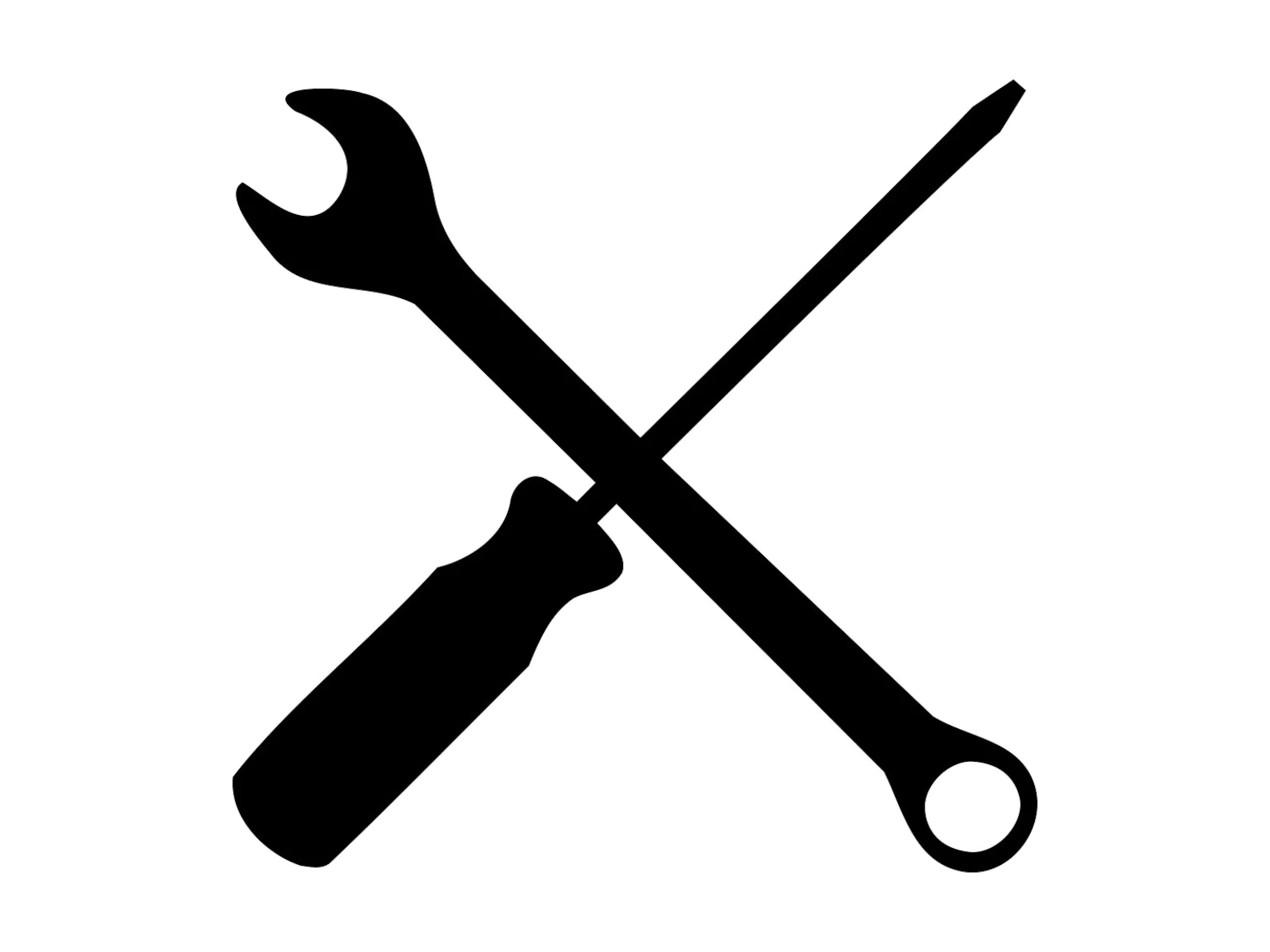 New Proof Technique: Hybrid Arguments.
Pseudorandom Functions
Pseudorandom Functions
Pseudorandom Functions should be “indistinguishable” from random
The random world
The pseudorandom world
Distinguisher D
Distinguisher D
NEXT LECTURE
How to encrypt (poly) many messages with a fixed key?
1. PRG length extension.
Theorem: If there is a PRG  that stretches by one bit, there is one that stretches by poly many bits
Consequence: Stateful encryption of poly many messages.
2. Another new notion: Pseudorandom Functions (PRF).
Consequence: Stateless encryption of poly many messages.
Theorem (next lec): If there is a PRG, then there is a PRF.
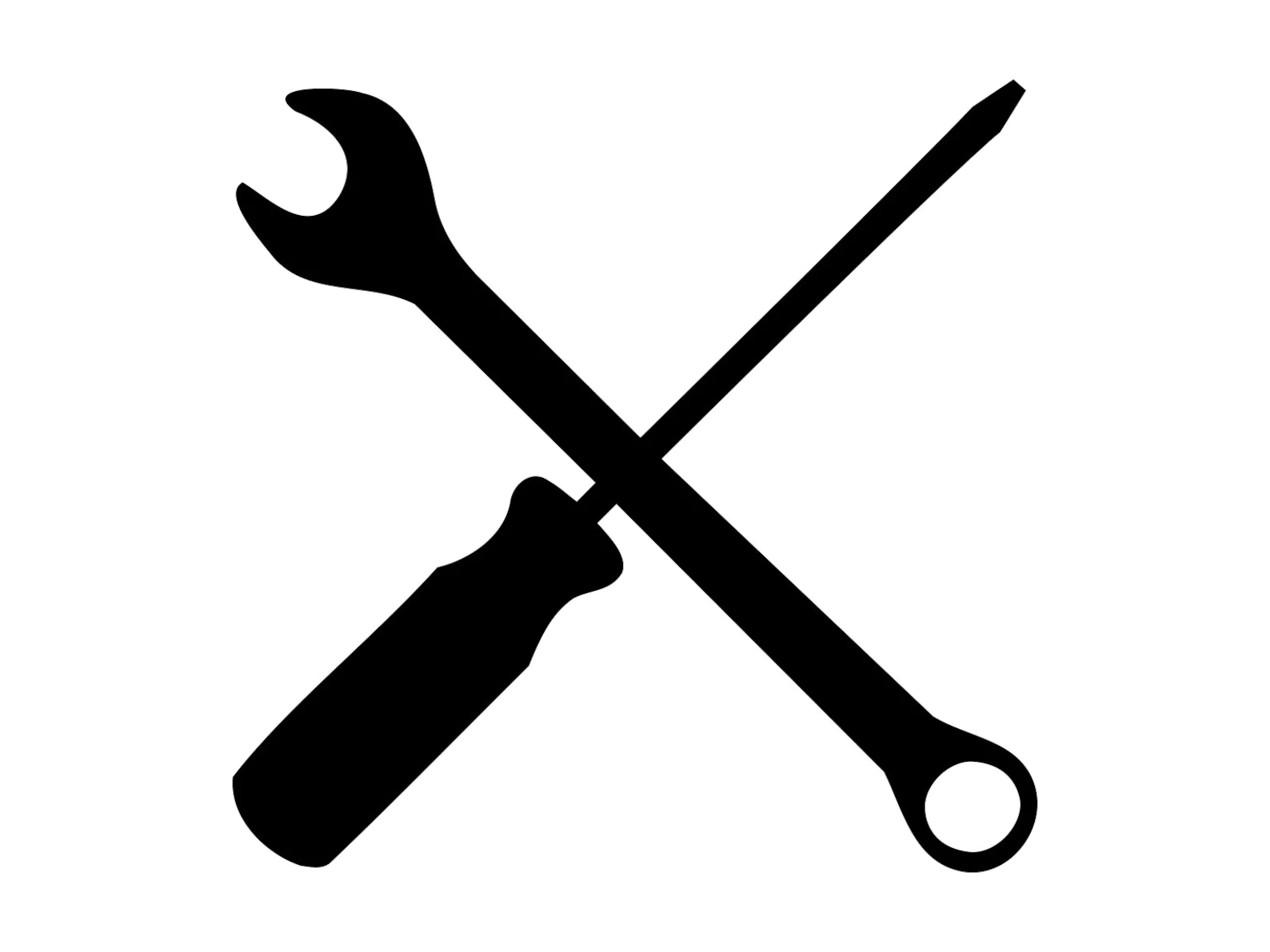 New Proof Technique: Hybrid Arguments.